МУНИЦИПАЛЬНОЕ  БЮДЖЕТНОЕ ОБЩЕОБРАЗОВАТЕЛЬНОЕ  УЧРЕЖДЕНИЕ «СРЕДНЯЯ  ШКОЛА № 16 ГОРОДА  ЕВПАТОРИИ   РЕСПУБЛИКИ  КРЫМ»
Семинар-практикум учителей начальных классов:
«Формы работы 
с одарёнными 
и слабоуспевающими детьми»
План семинара1. Регистрация участников и открытие семинара.2. Результативность работы с одарёнными детьми.3. Формы работы с одарёнными детьми4. Практические упражнения по выявлению одарённых детей5. Блиц-концерт творческих учащихся.6. Ритмическая музыкальная пауза.7.Работа со слабоуспевающими детьми.8. Практические упражнения «Ум на кончиках пальцев»9. Подведение итогов семинара.
Так много гостей сегодня в нашей школе !
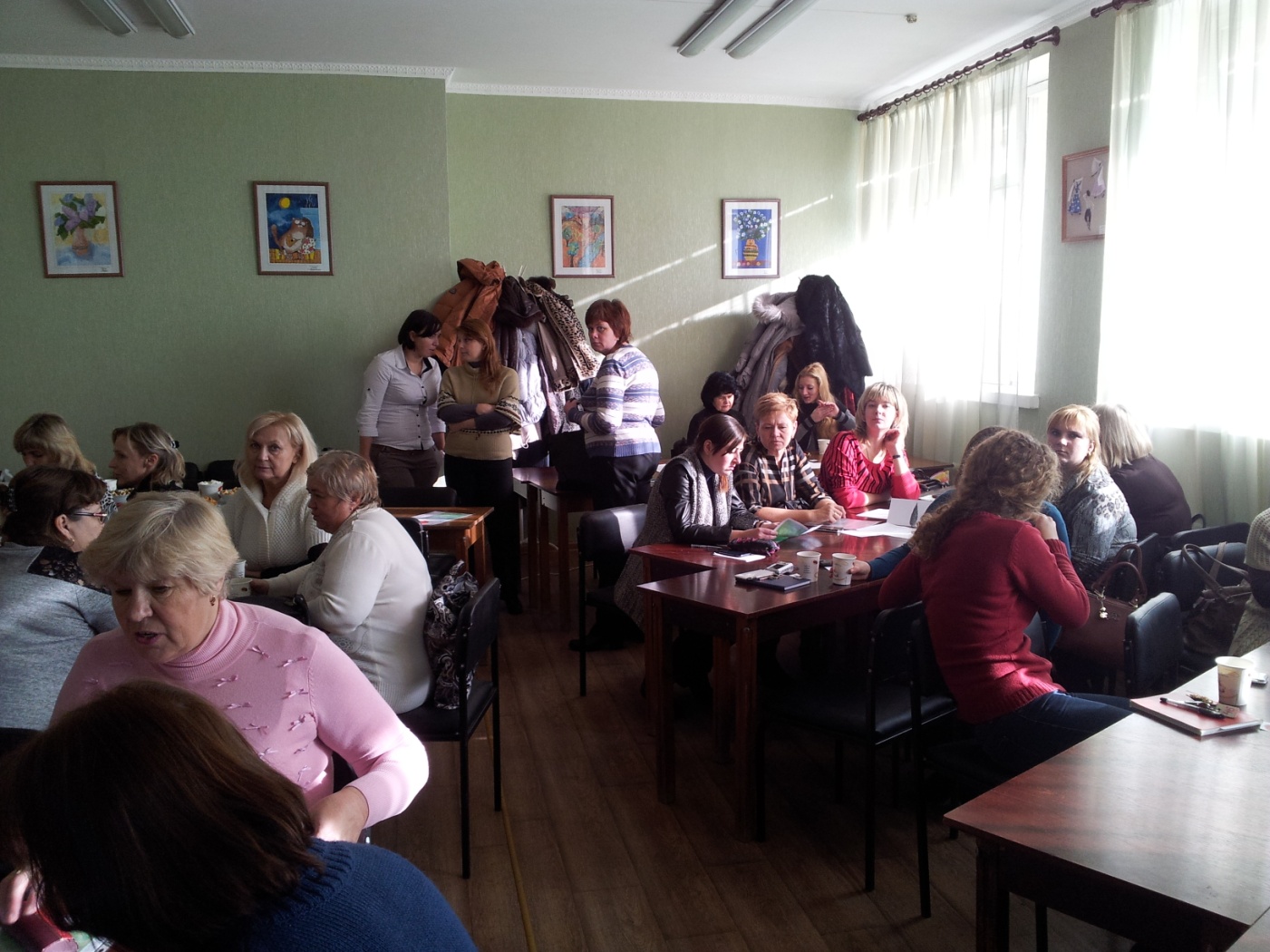 Наша ведущая семинара и поддержка учителей-заместитель директора по УВР Полищук Татьяна Васильевна
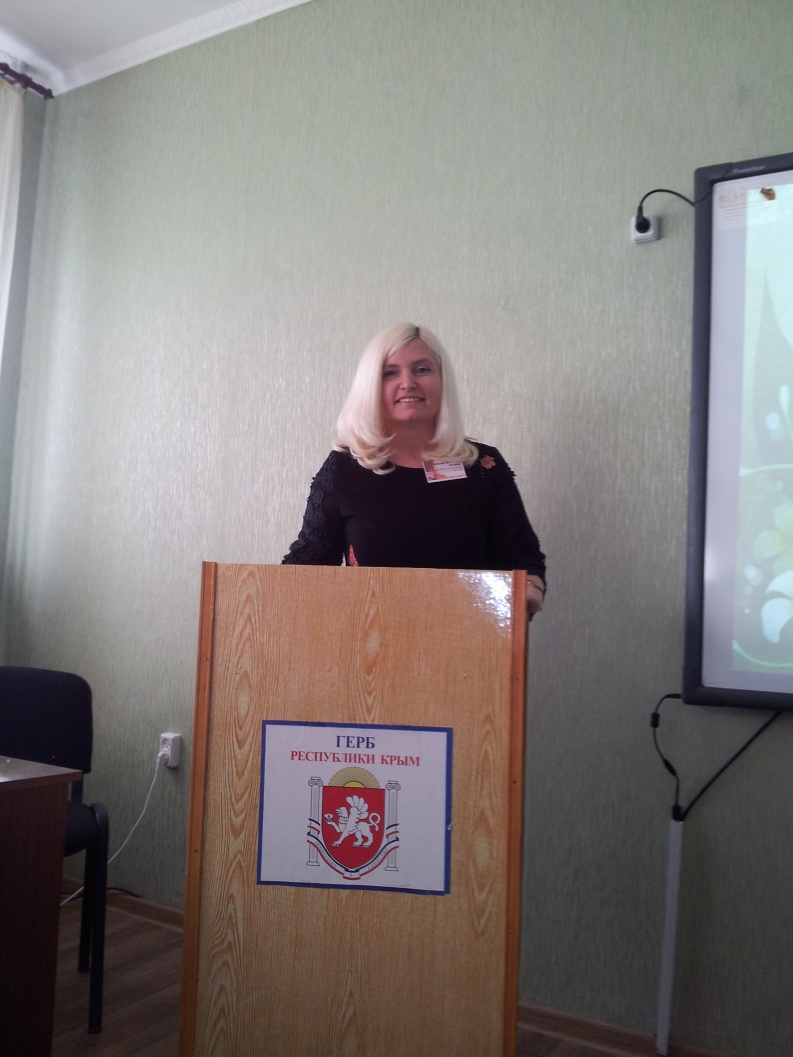 Доклад руководителя МО «Начальная школа» Шумейко Оксаны Анатольевны об участии и успехах детей в конкурсах и олимпиадах
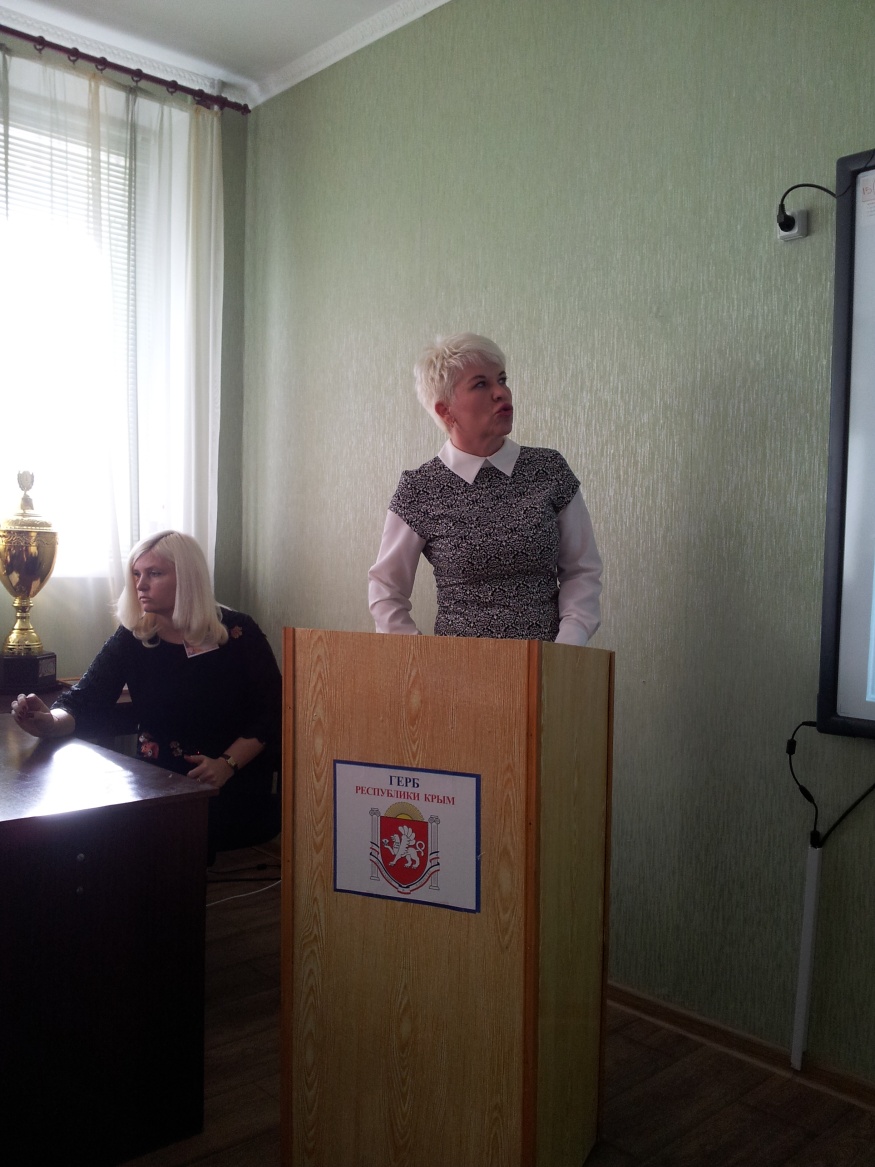 Все понимают, что успех учащихся - это успех и его учителя!
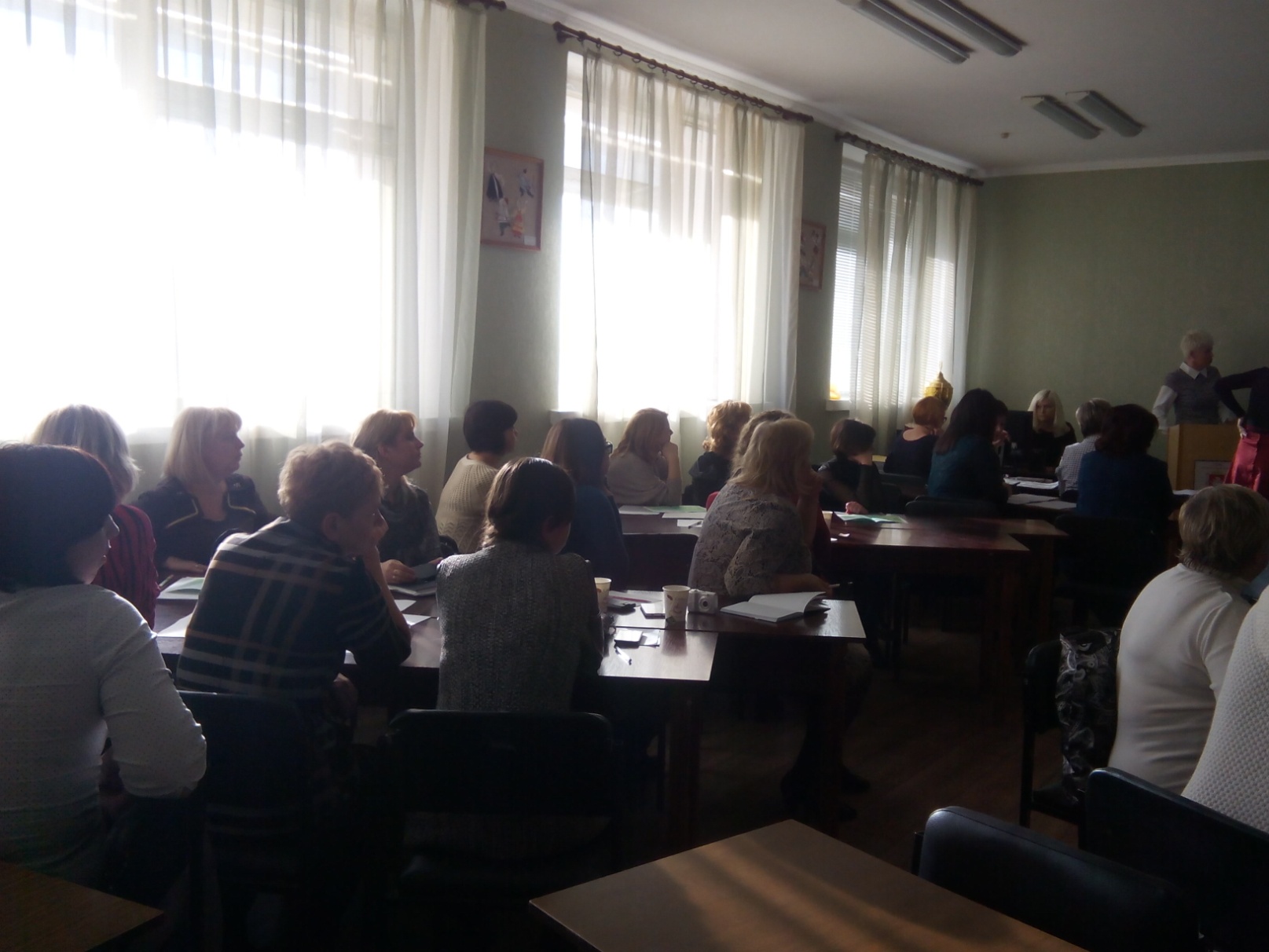 Доказательства успехов наших учащихся
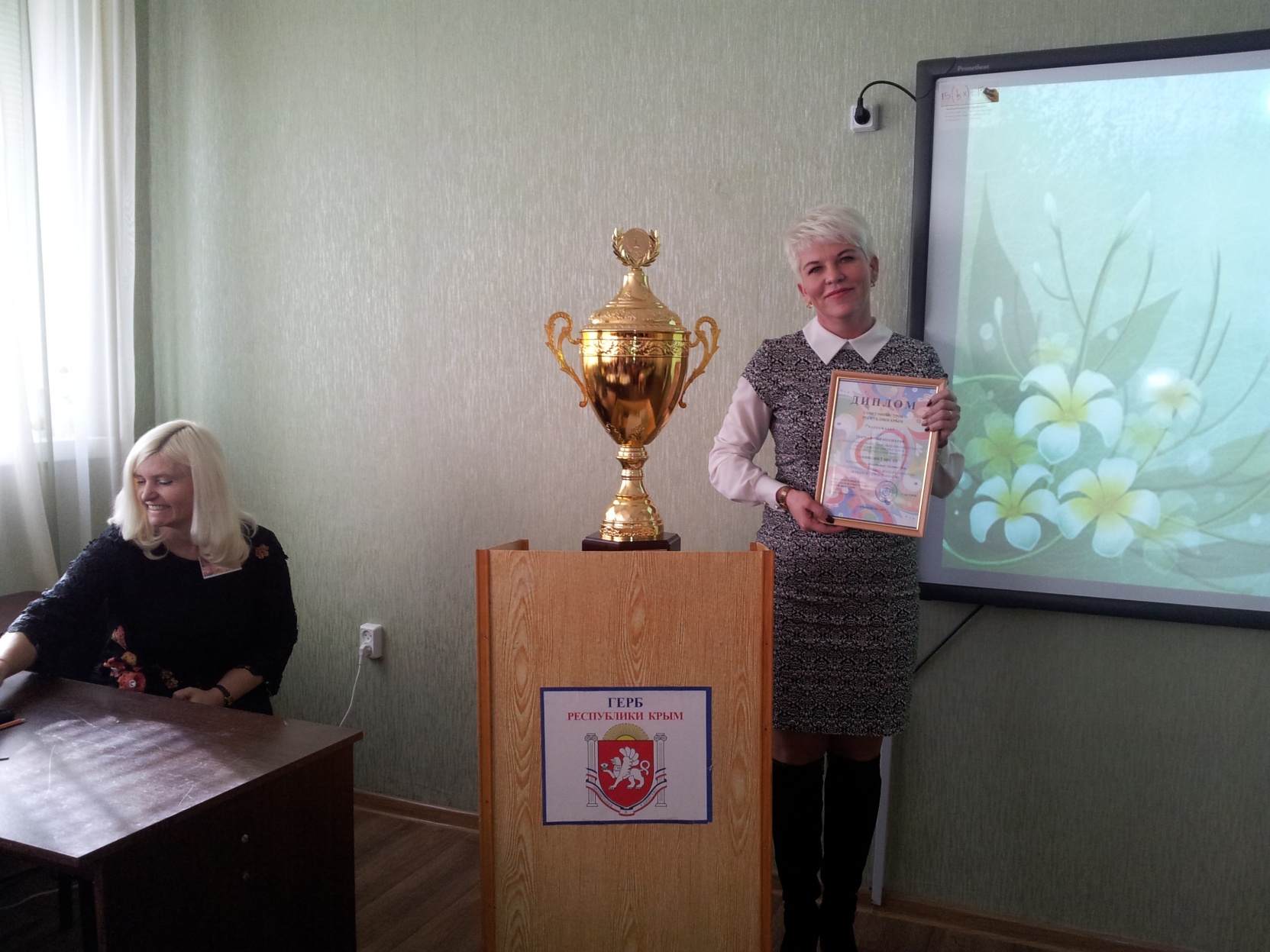 Гордость нашей школы
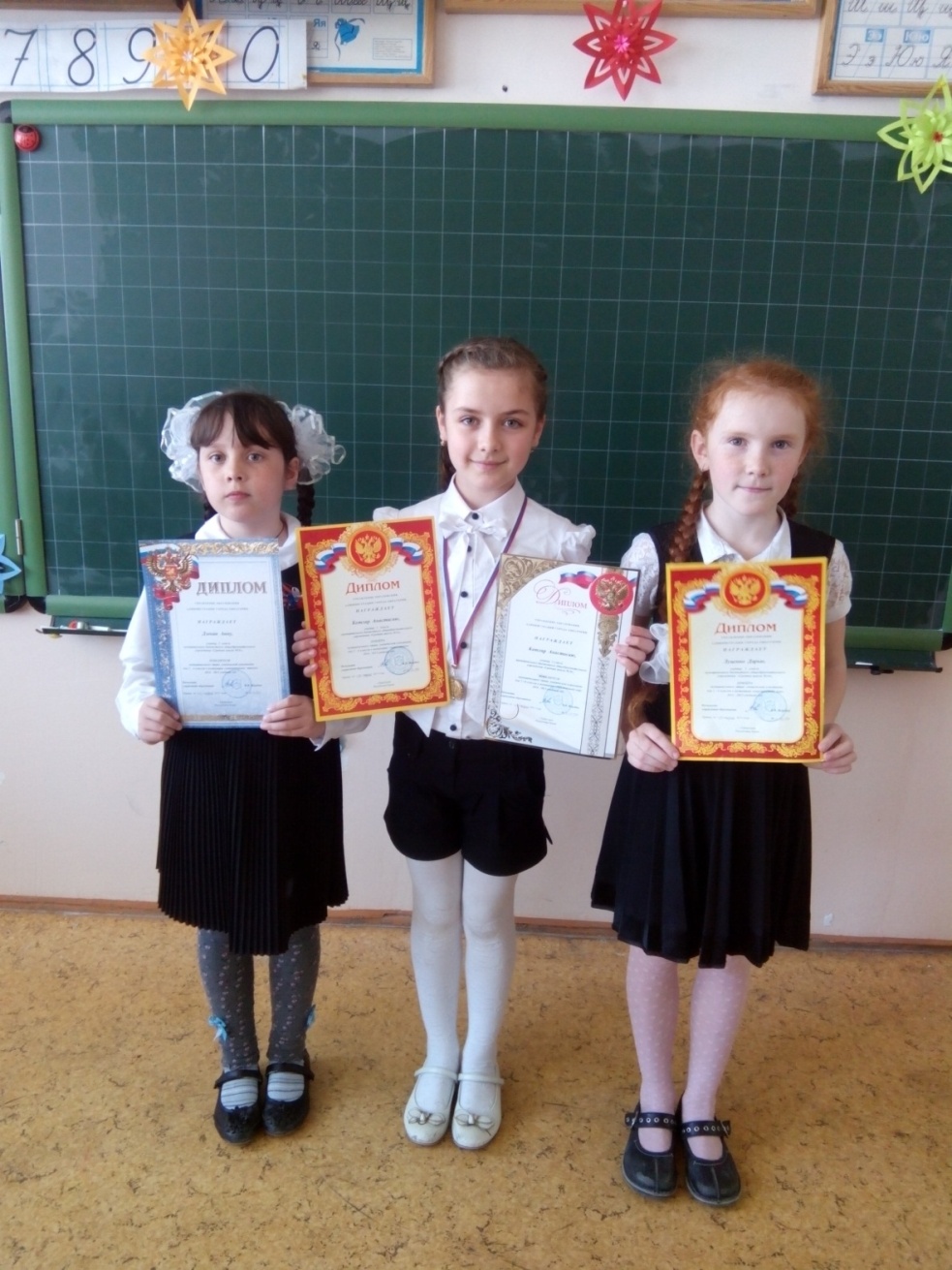 Выступление учителя начальных классов первой категории Дороненковой Анны Анатольевны«Формы работы с одарёнными детьми в начальной школе»
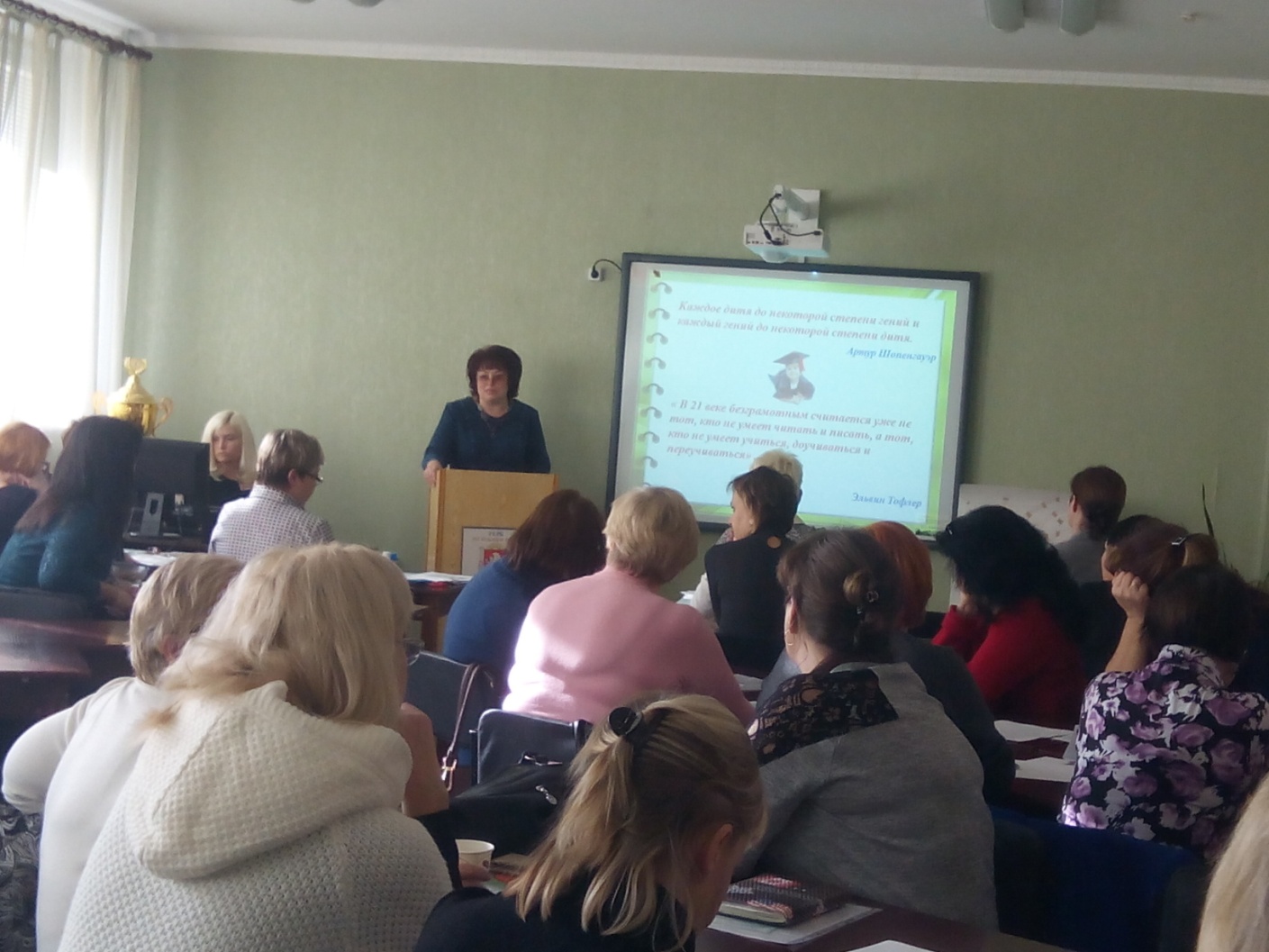 Будьте учителем творческим, с «изюминкой», и ваши ученики будут успешными
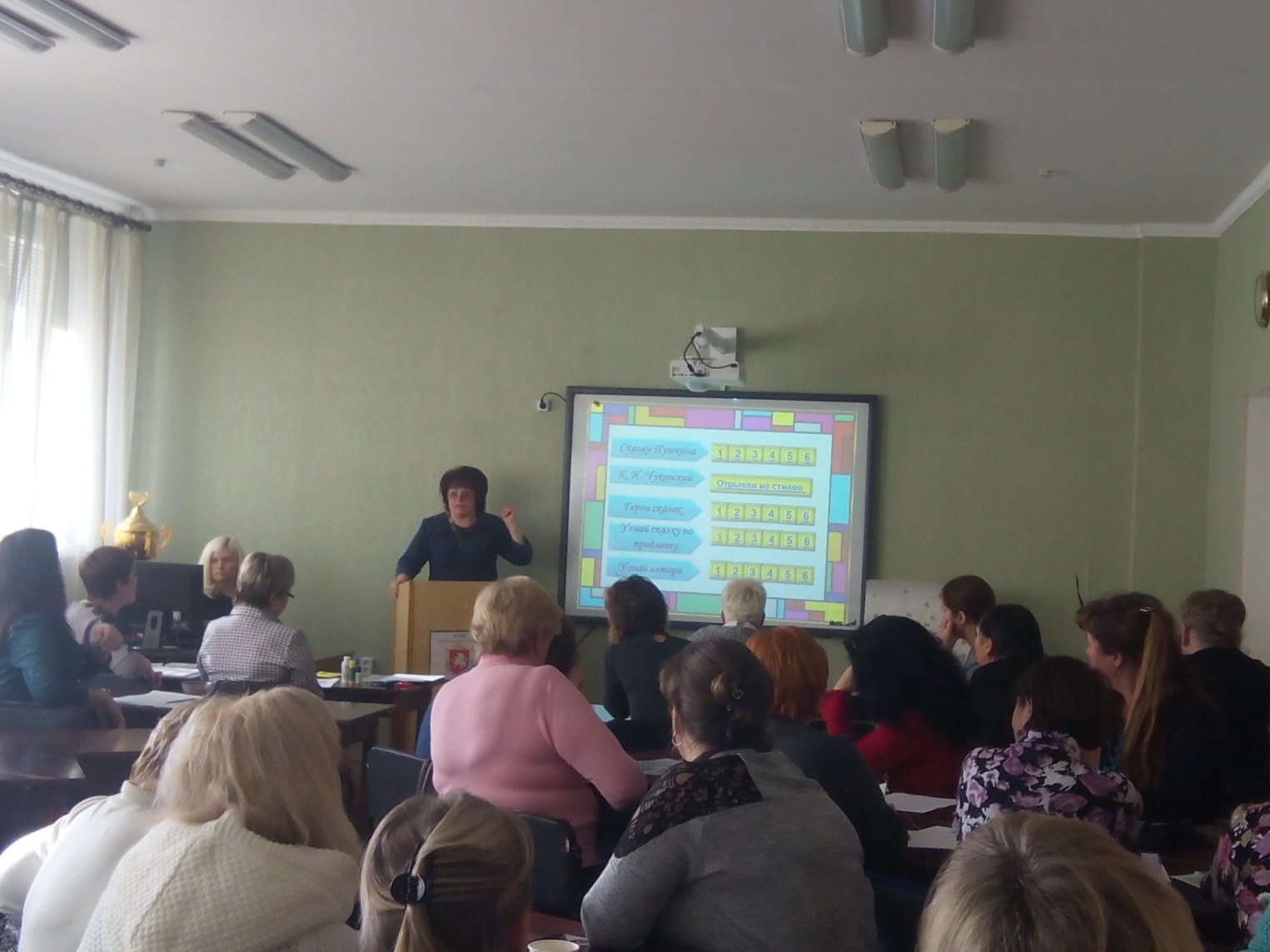 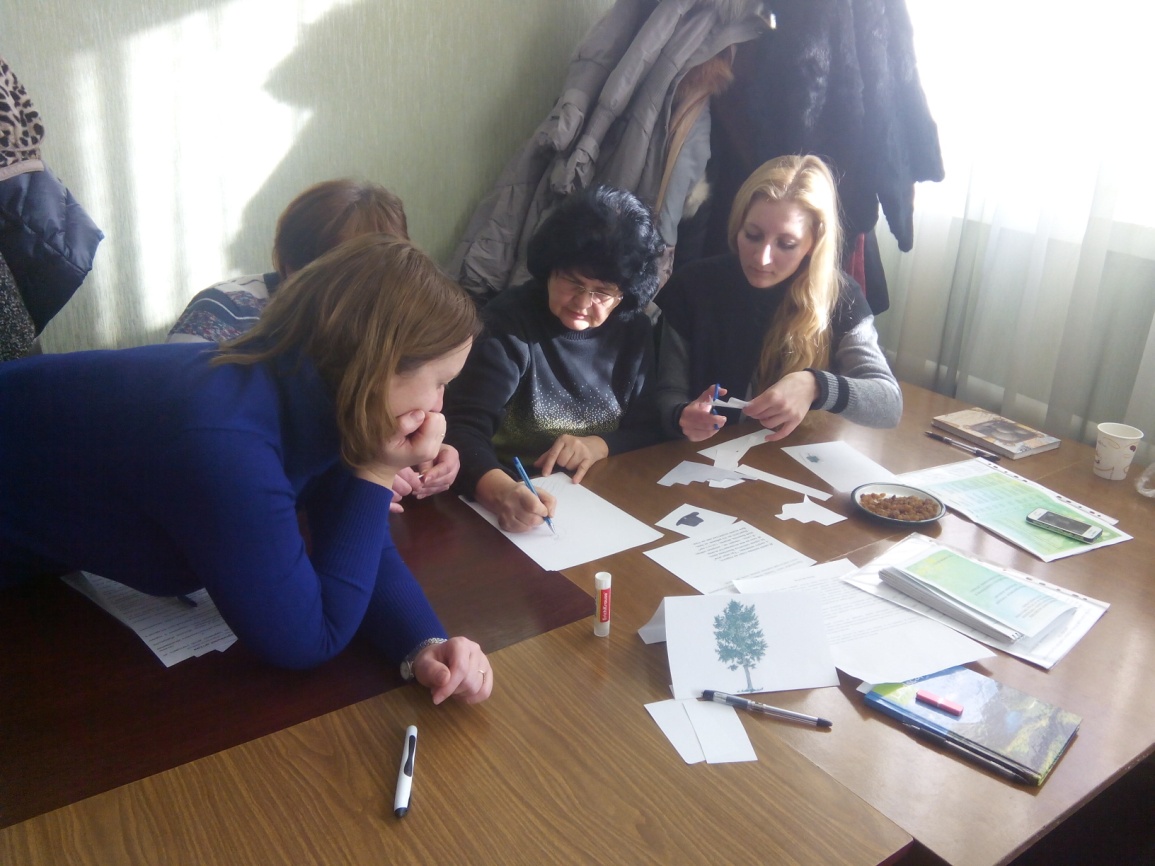 Игра, предложенная учителем начальных классов Лопатиной Ларисой Петровной, увлекла всех гостей семинара
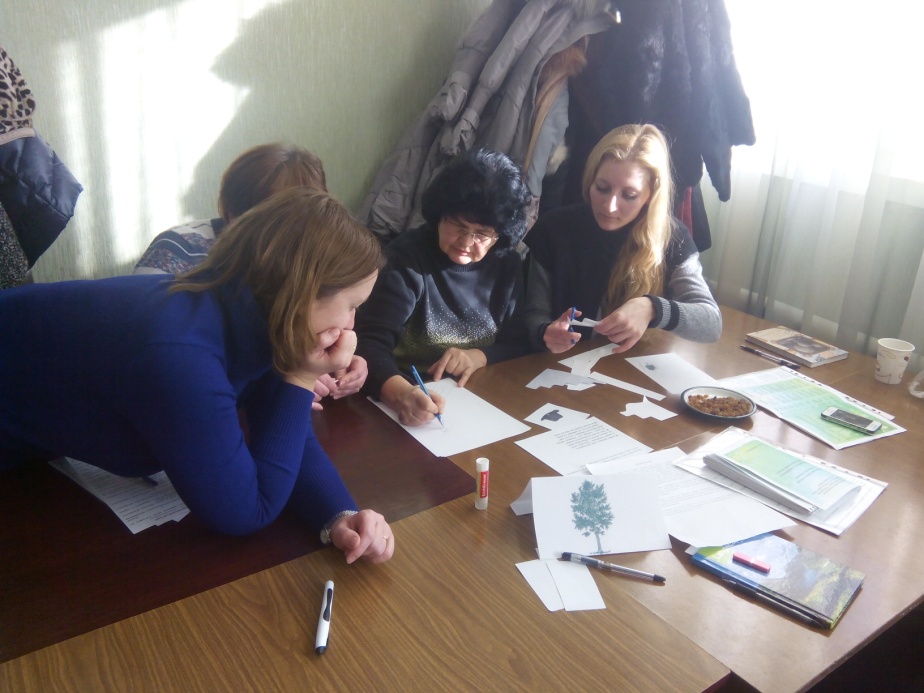 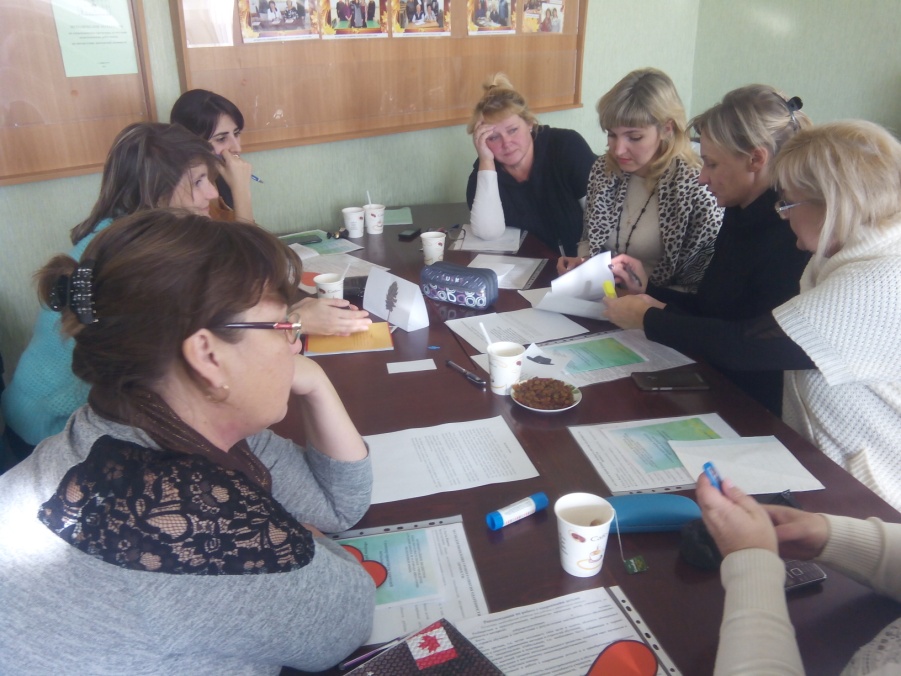 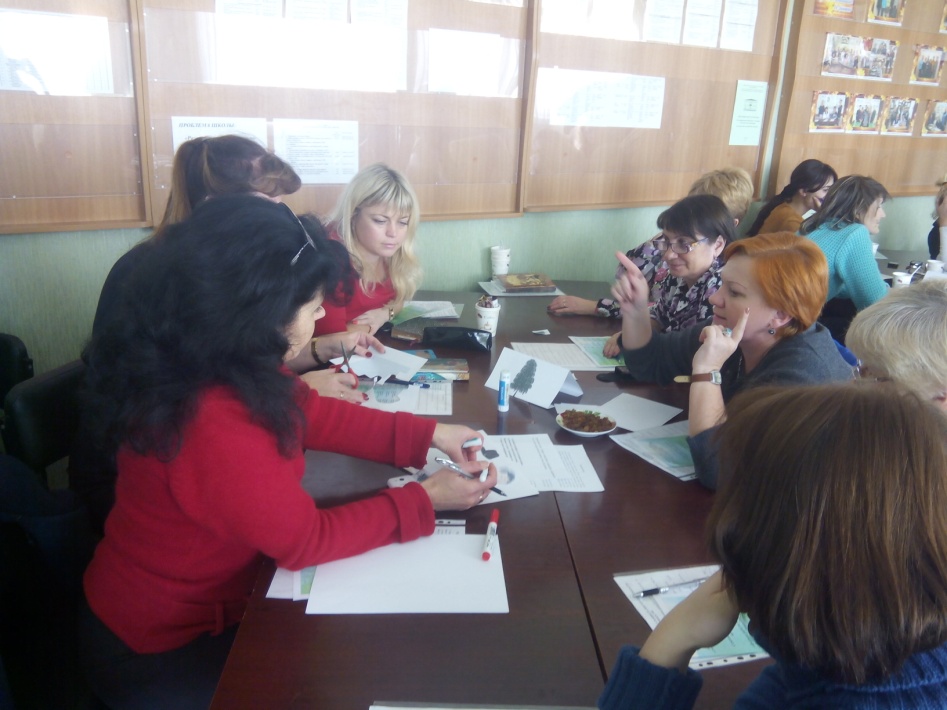 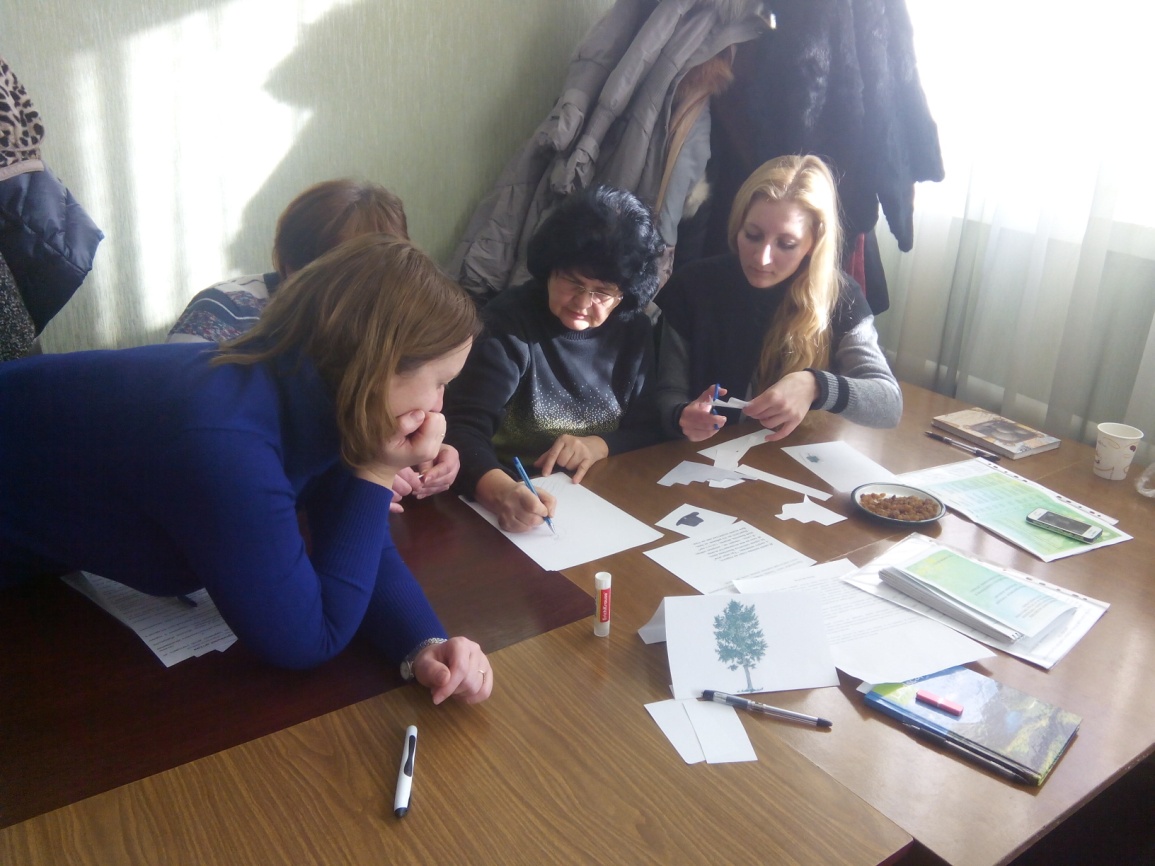 Ну, что у вас получилось?
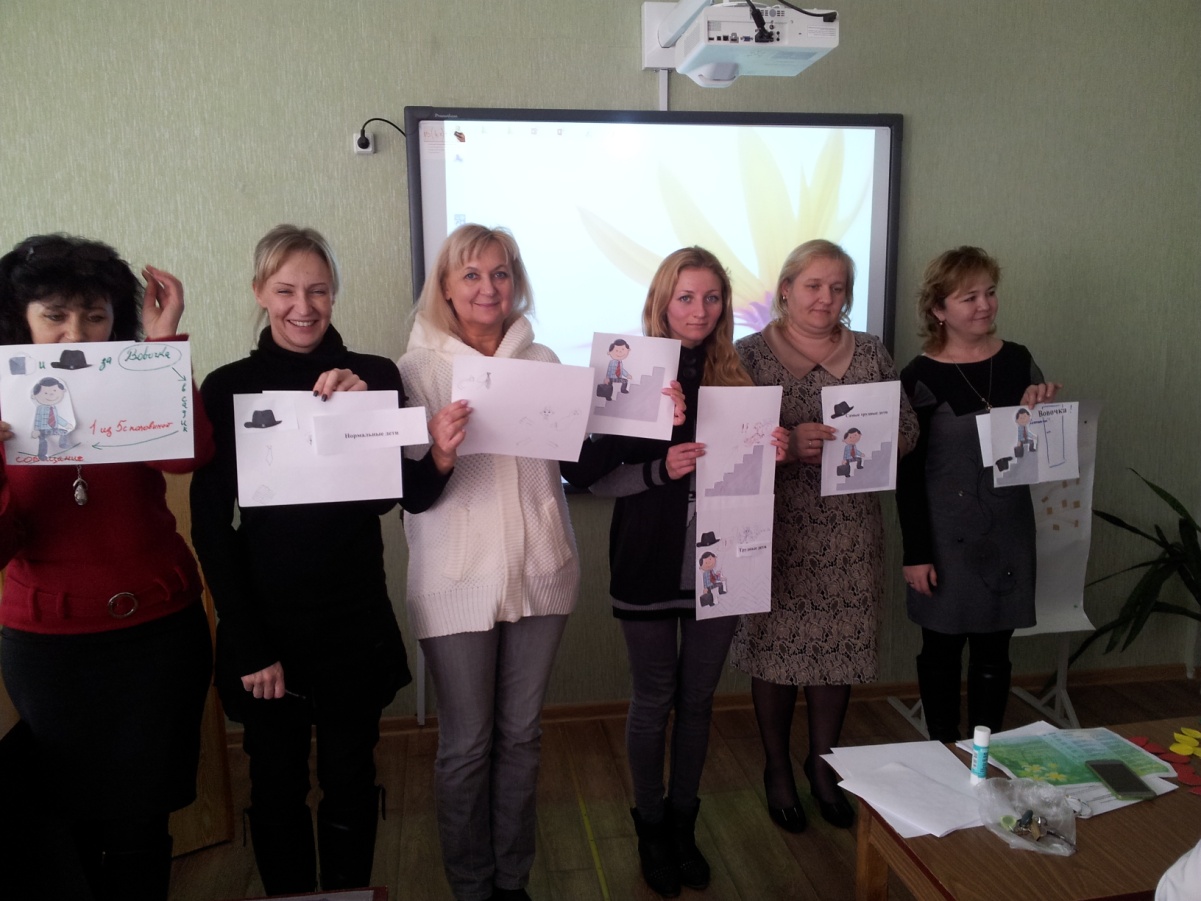 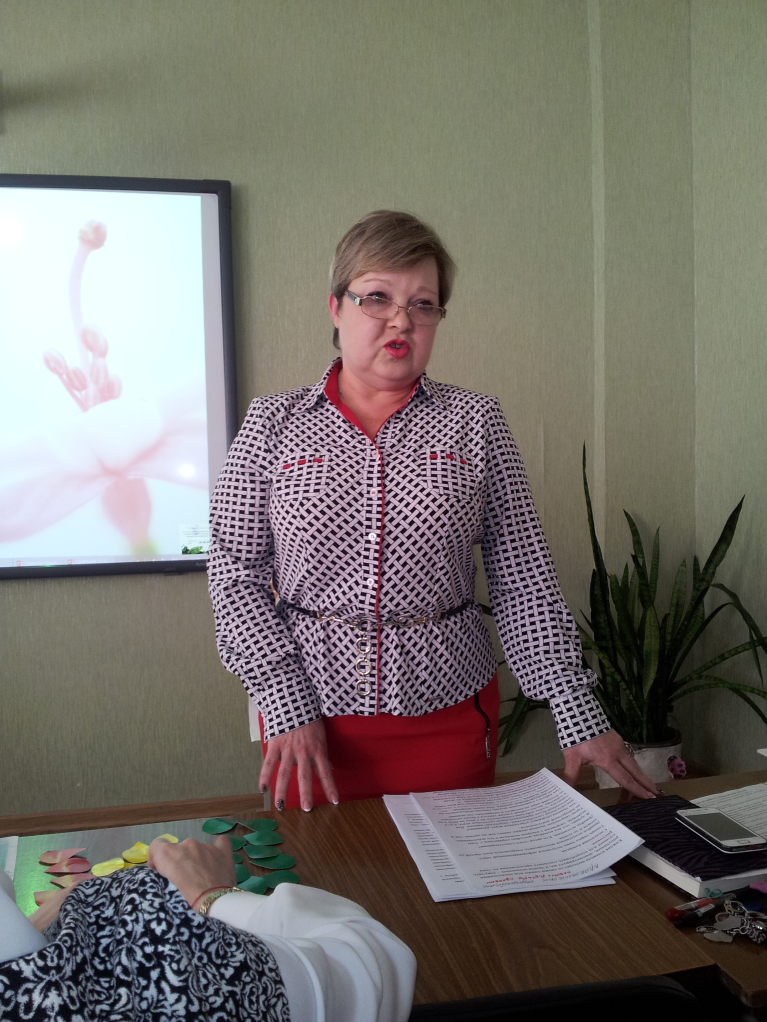 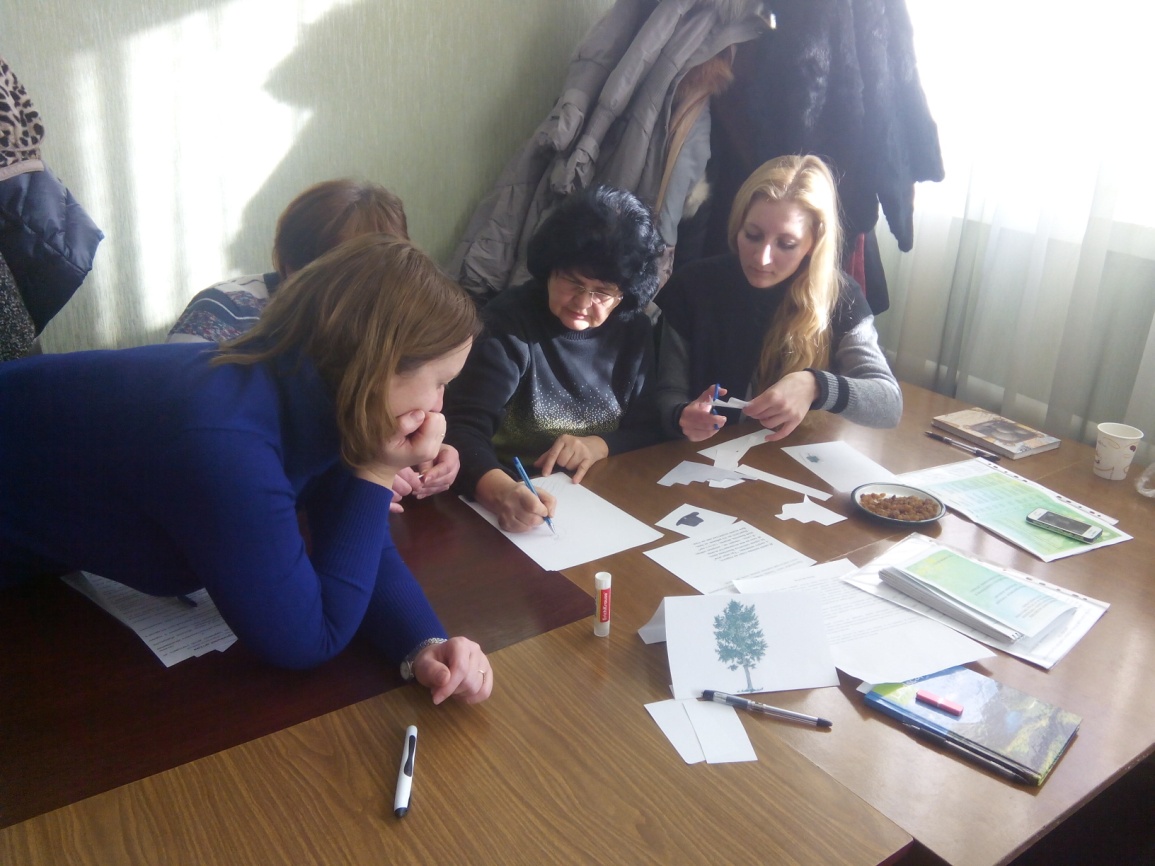 Ещё немного о практических упражнениях по выявлению одарённых детей – Нестерова Ирина Александровна
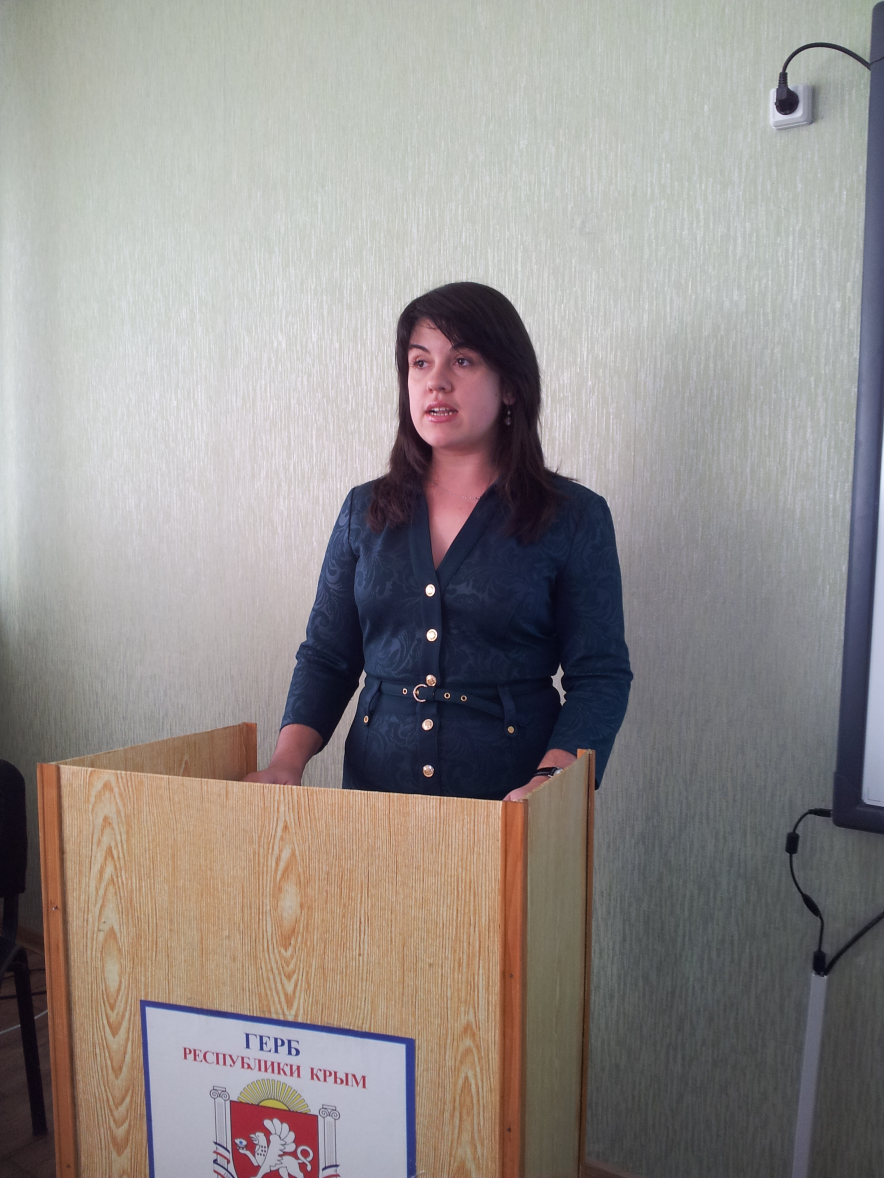 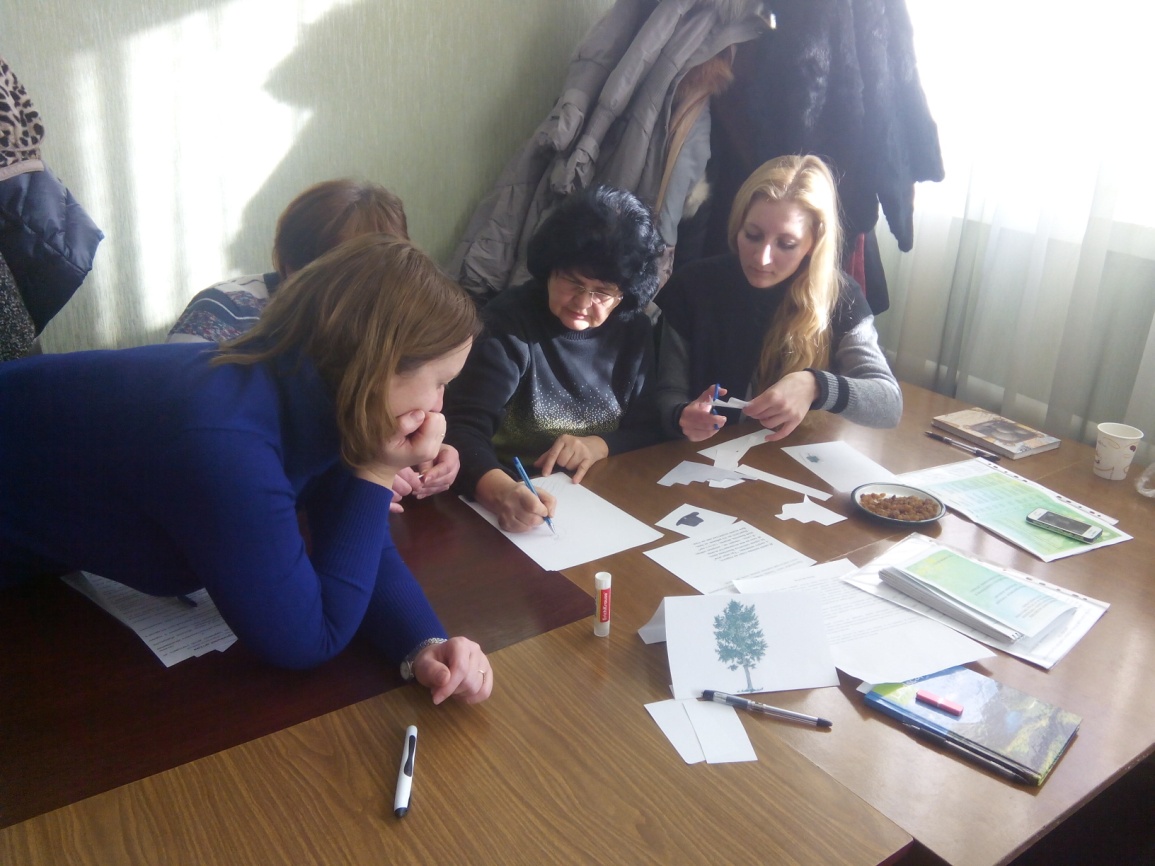 Блиц-концерт одарённых детей
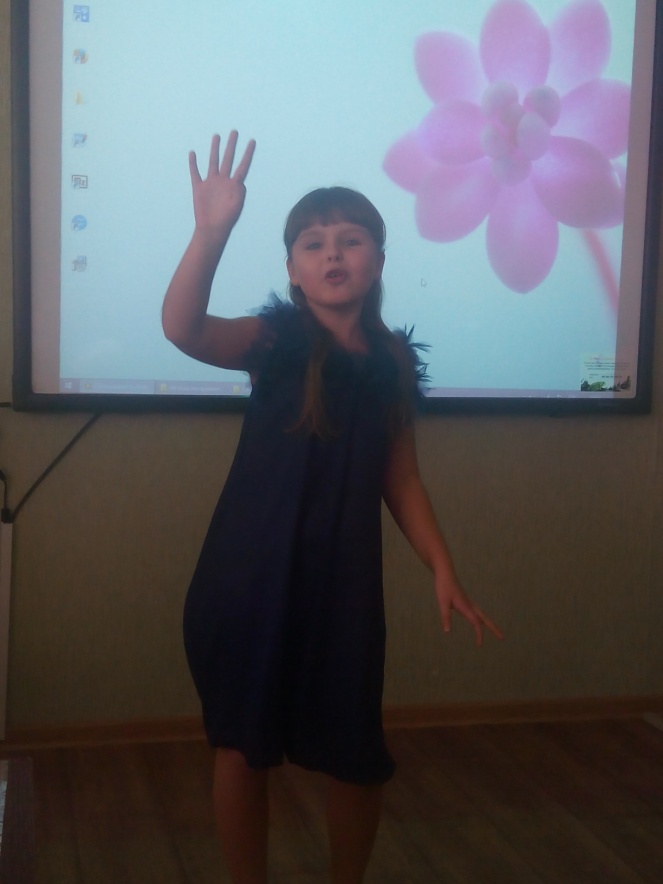 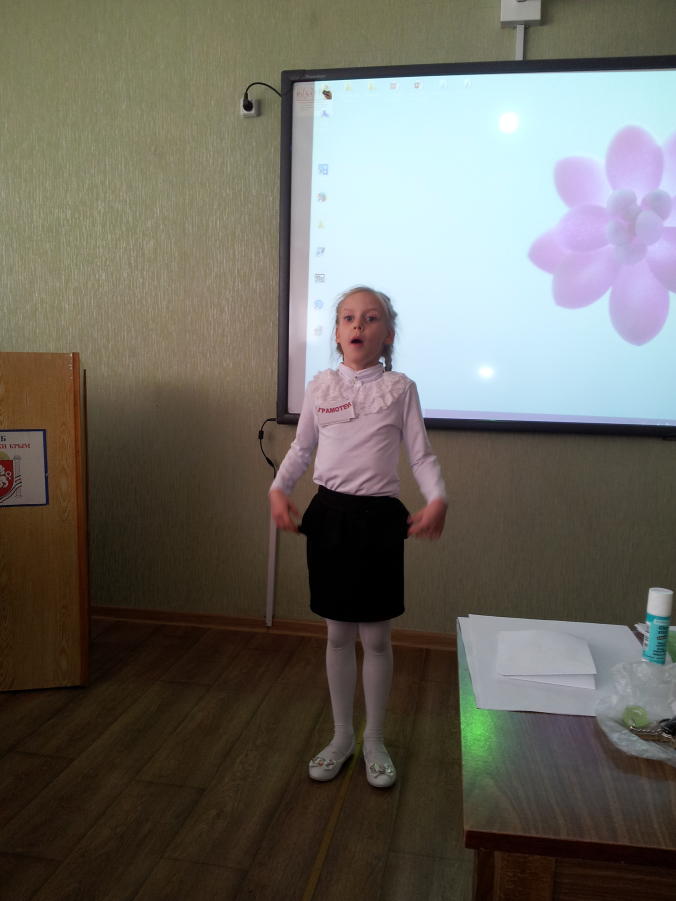 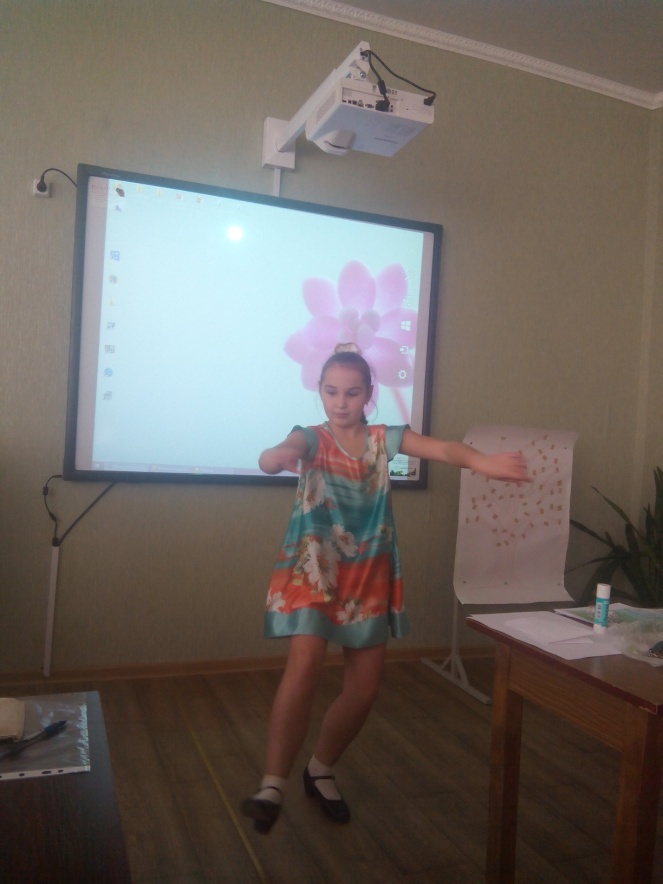 А теперь и мы разомнёмся-ритмическая музыкальная пауза под руководствомучителя начальных классовЗагоруйко Елены Васильевны
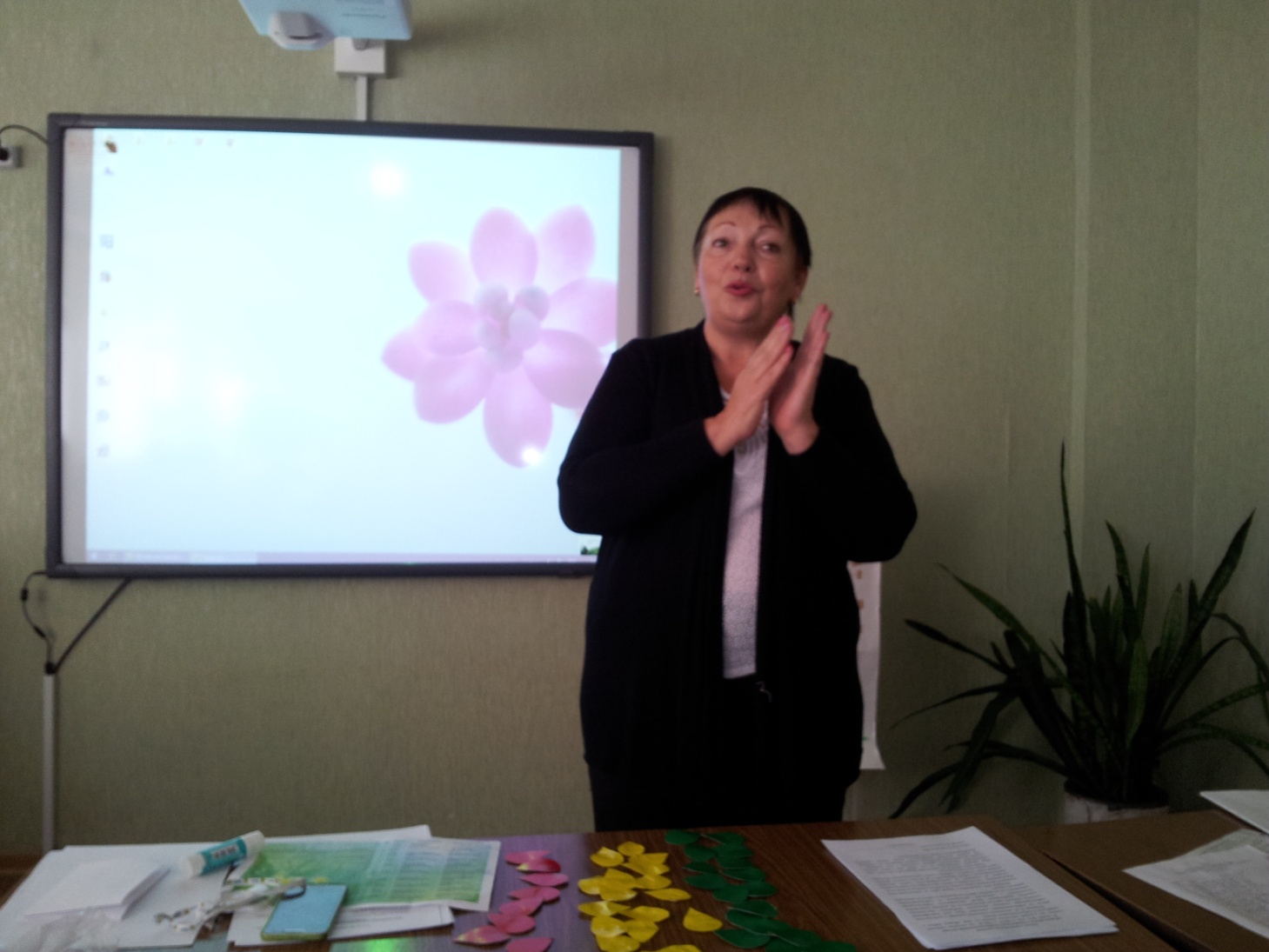 Все новейшие технологии сначала пробуем на себе.
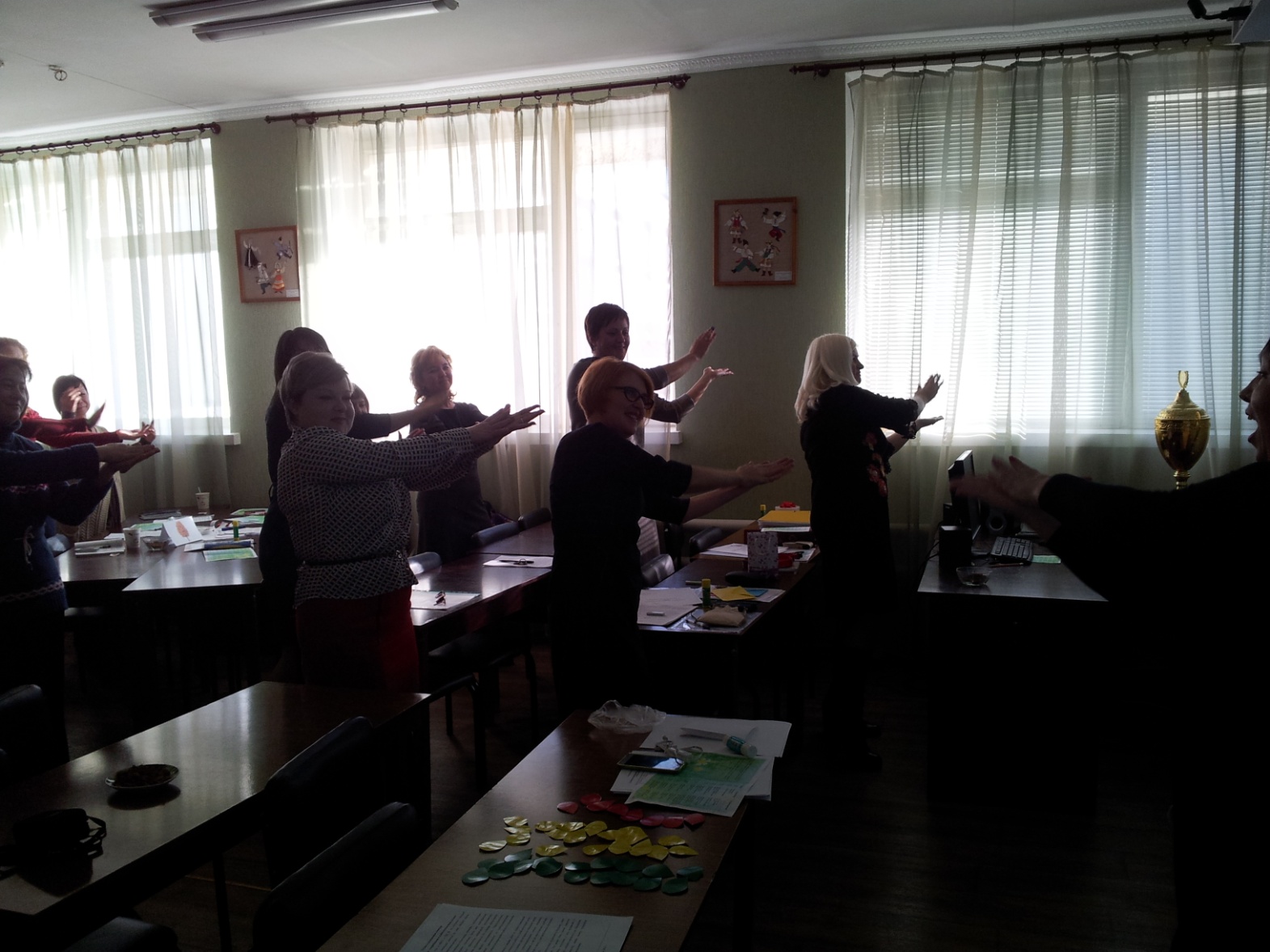 Опытом работы со слабоуспевающими детьми поделилась учитель первой категории Можарова Инна Николаевна
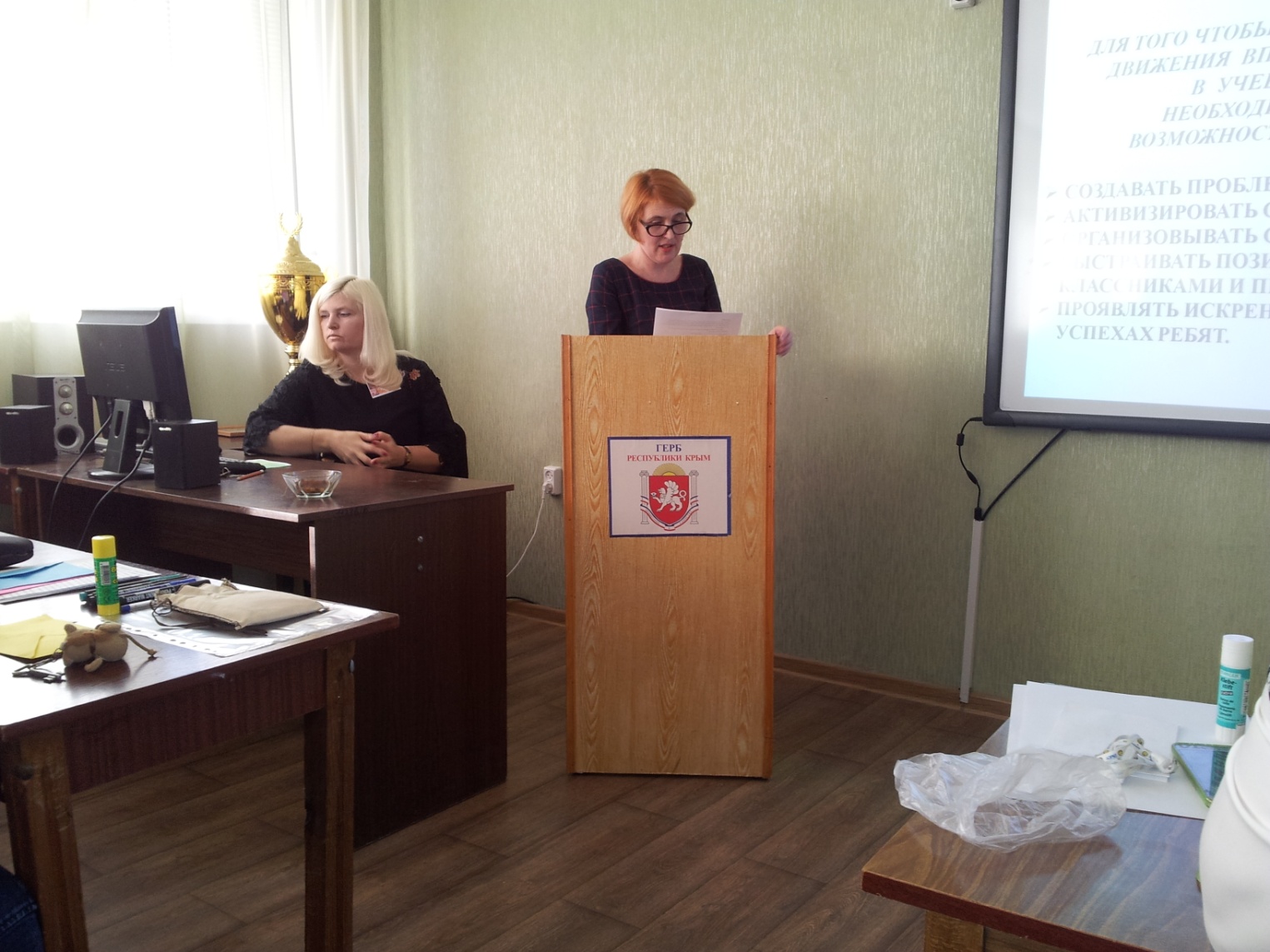 «Ум детей на кончиках пальцев»- доказывала учитель начальных классов Швец Зоя Васильевна
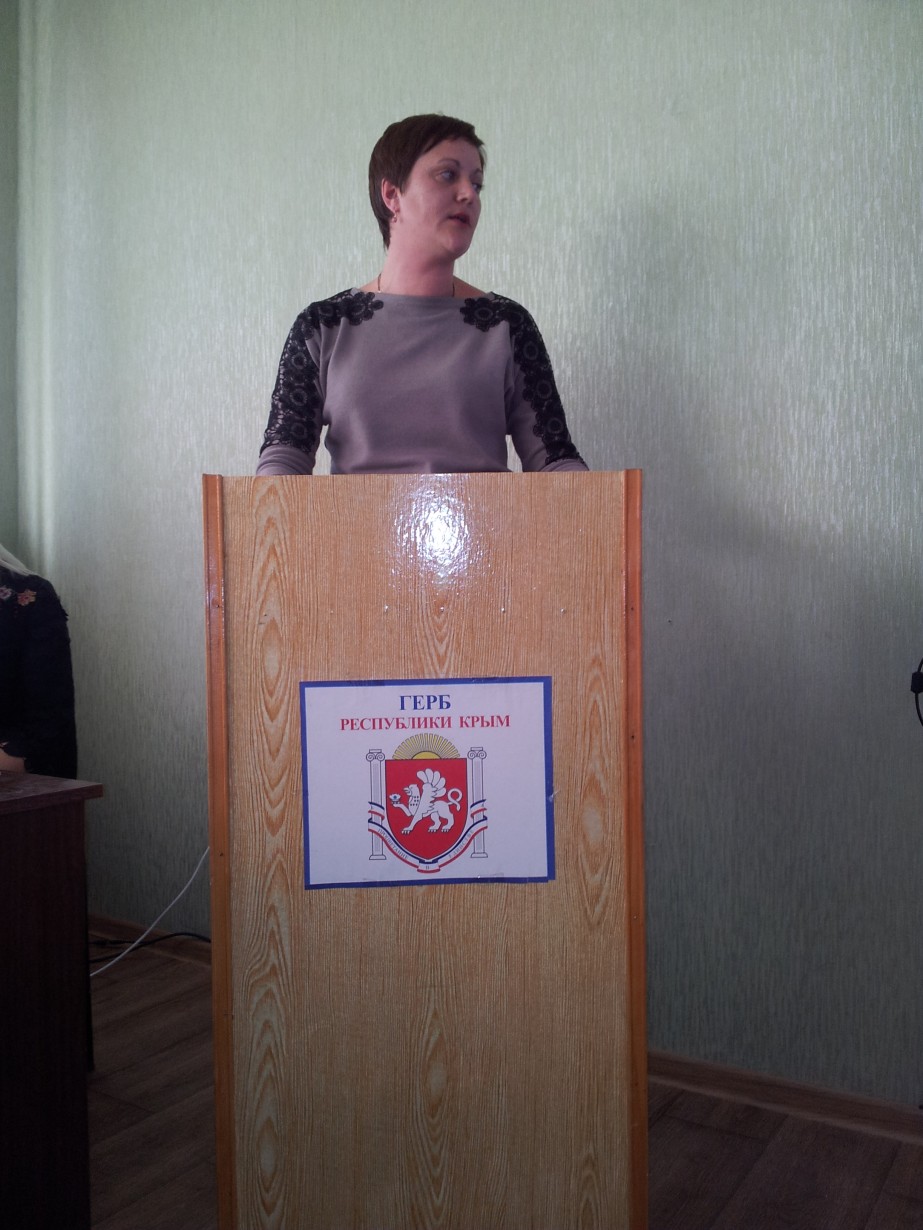 Подводим итоги семинара
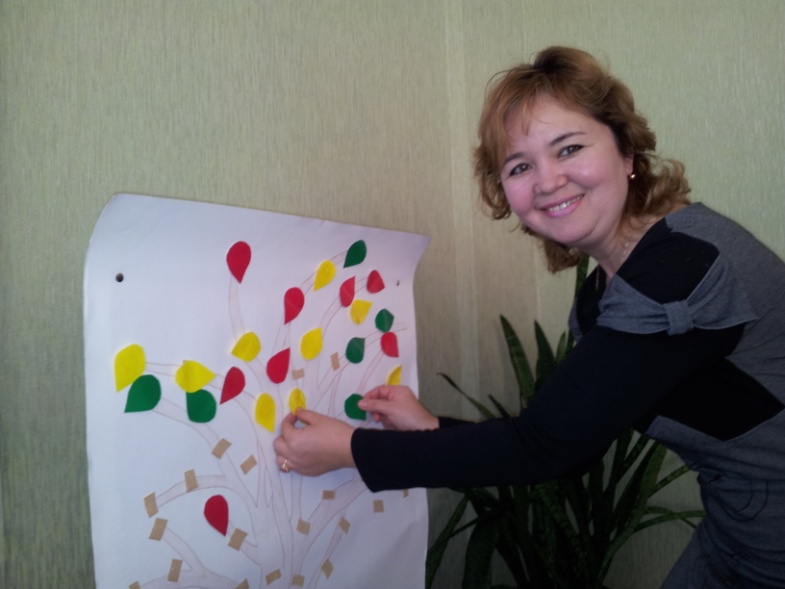 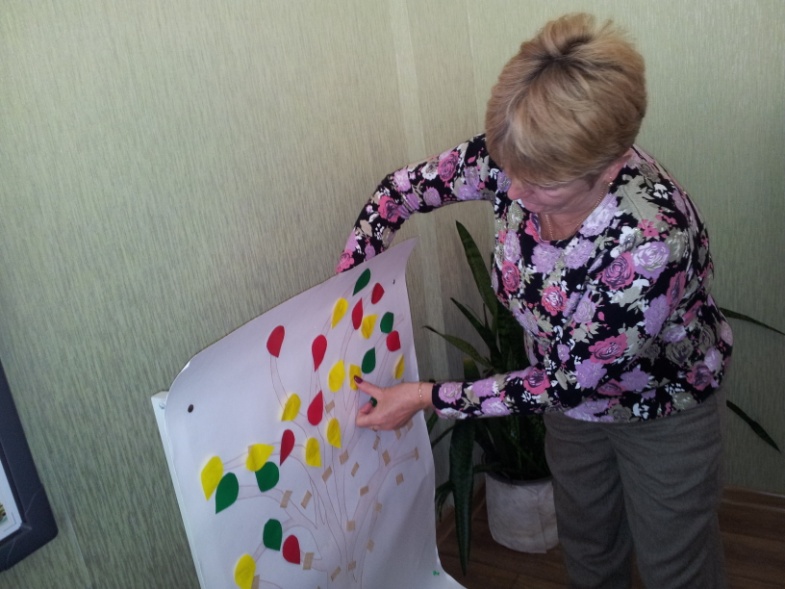 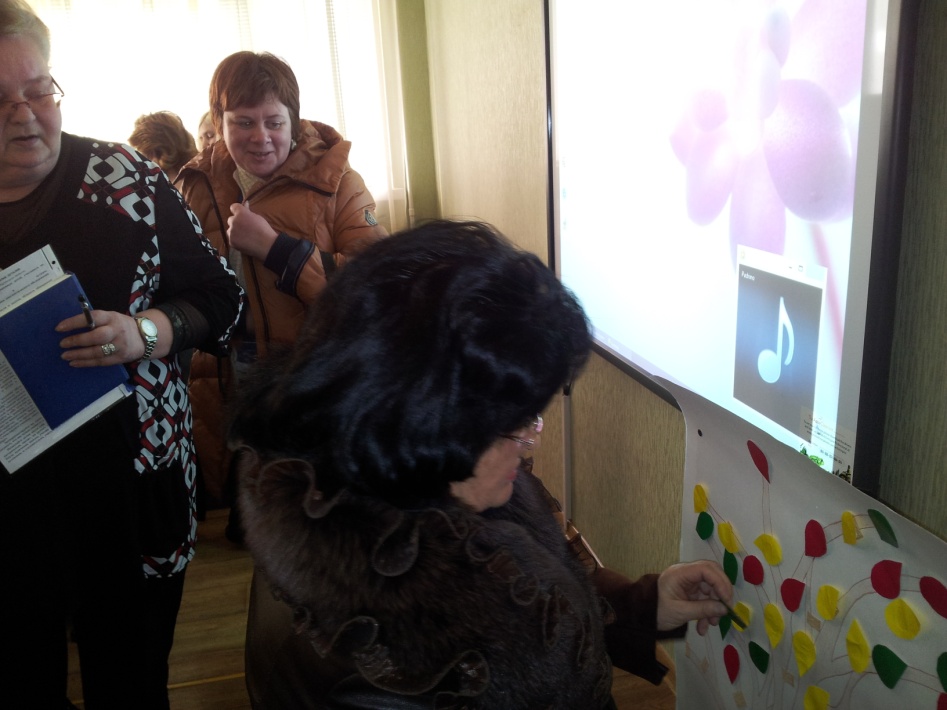 «Вы знаете, мне по-прежнему верится,Что, если останется жить земля,Главным достоинством человечестваБудут когда-нибудь учителя…»
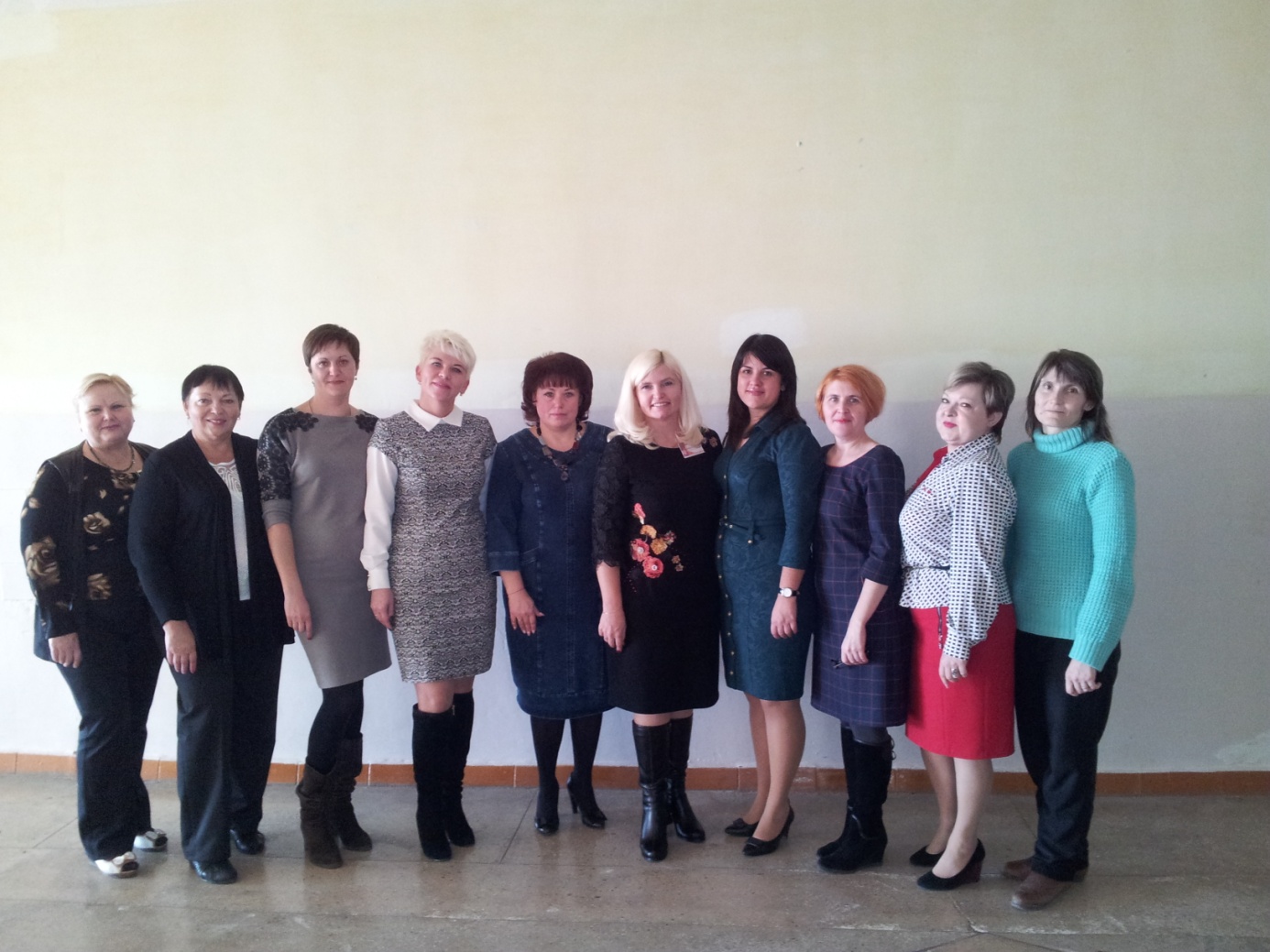 Работали над презентацией:
Кибальникова Вера Сергеевна
Кравченко Татьяна Владимировна
Гавронова Наталья Витальевна

Автор шаблона презентации : Дегтярёва Юлия Владимировна, 


Сайт http://donetskdnr.ucoz.com/
Интернет-ресурсы:
Фон презентации -  http://ramki-vsem.ru/fon/svetlyj-fon12.jpg 
Рамка 1 слайд -  http://s4.pic4you.ru/y2014/06-09/24687/4438748.png 
Боковая заставка  - http://img-fotki.yandex.ru/get/6841/200418627.d/0_109b54_41edaf9c_orig.png 
Рябина  2 слайд -  http://s4.pic4you.ru/y2014/08-22/24687/4556599.png 
Рябина 3 слайд -  http://img-fotki.yandex.ru/get/9104/16969765.17b/0_7bede_7a931097_orig.png 
Рябина 4слайд -  http://img-fotki.yandex.ru/get/6738/16969765.248/0_92932_1e12432_orig.png 
Рябина 5слайд - http://pic4you.ru/24687/3691340/1/
Огромная благодарность авторам за фоны и отрисовки